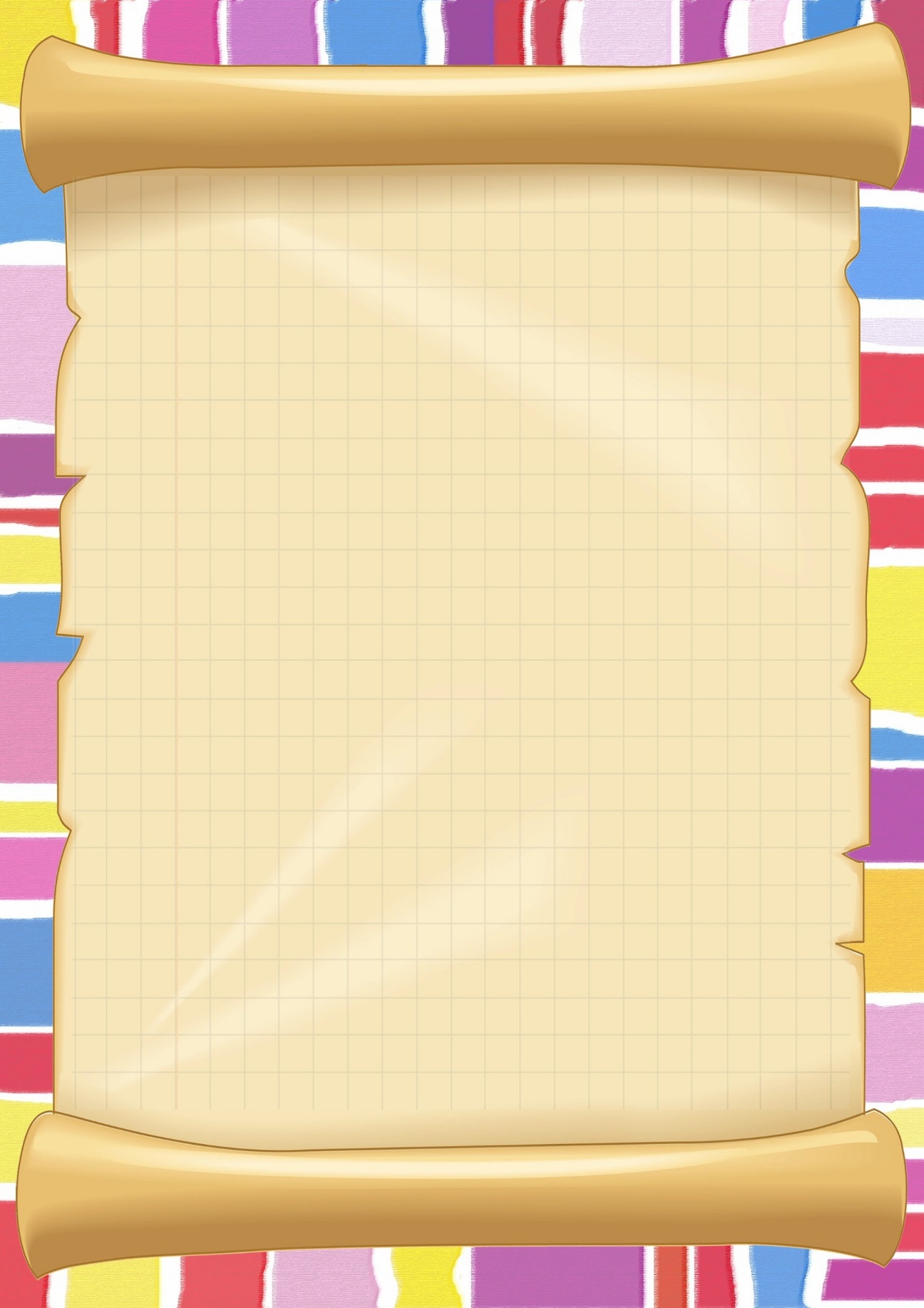 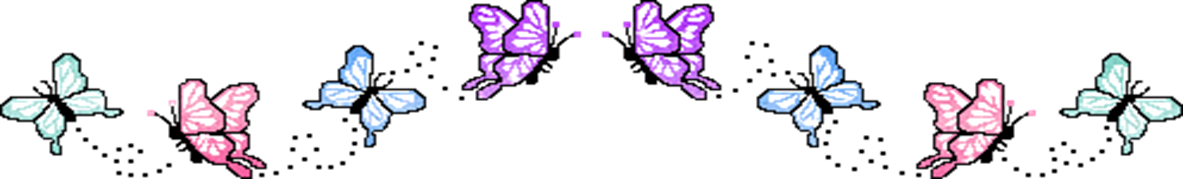 Дорогие дети, уважаемые родители!
Приглашаем вас принять участие 
в игровой деятельности 
по познавательному развитию детей
«Домик для Зайки»
.
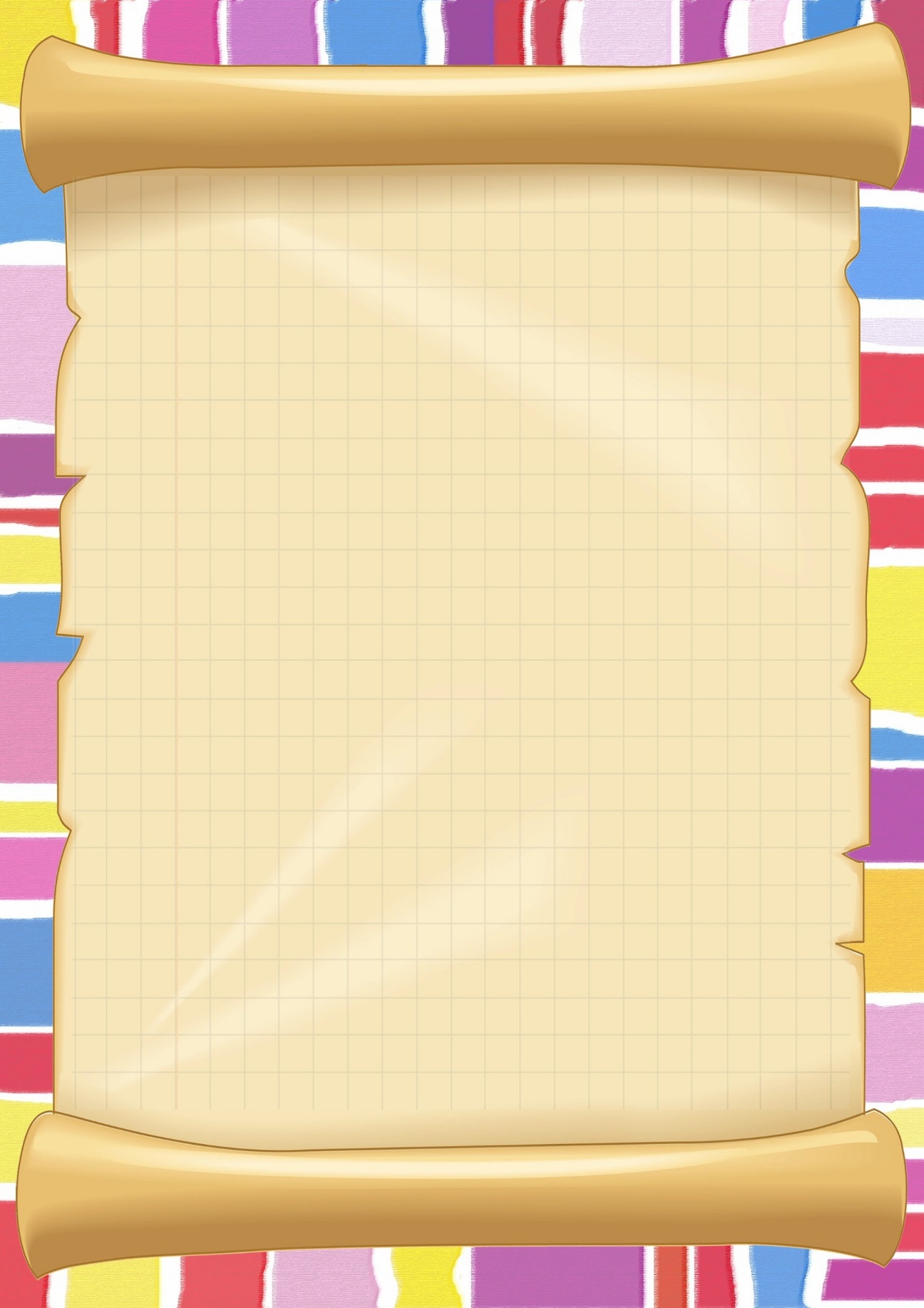 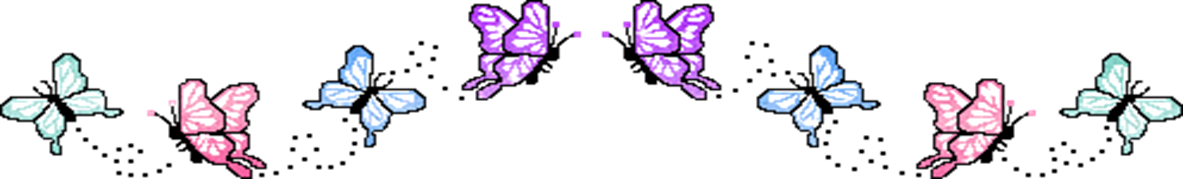 Материал и оборудование:
конструктор ЛЕГО; 
игрушка Зайка; 
 мелкие игрушки для обыгрывания постройки.
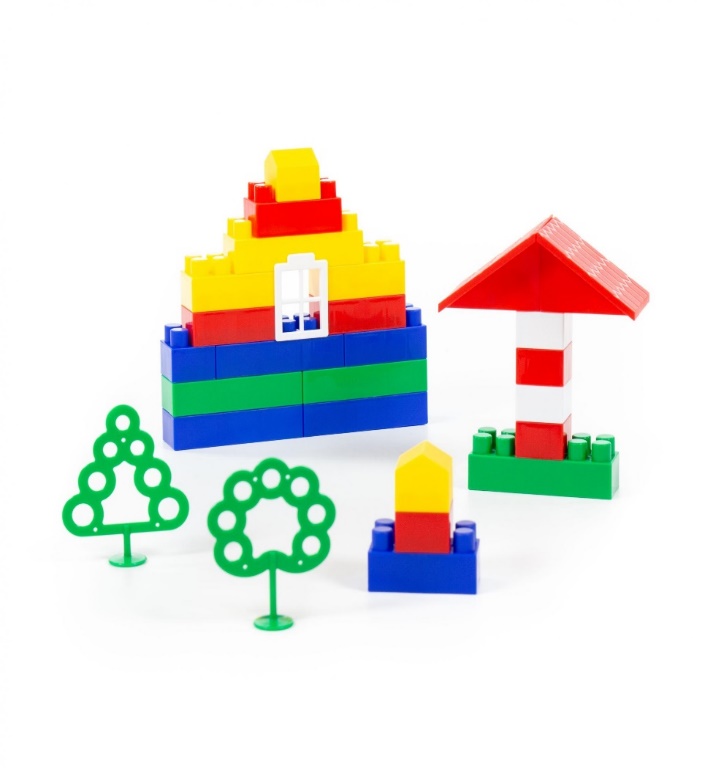 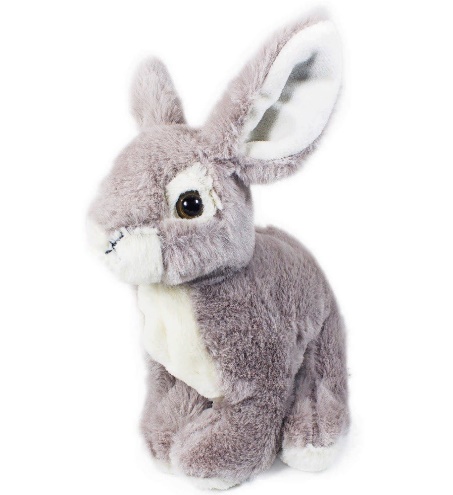 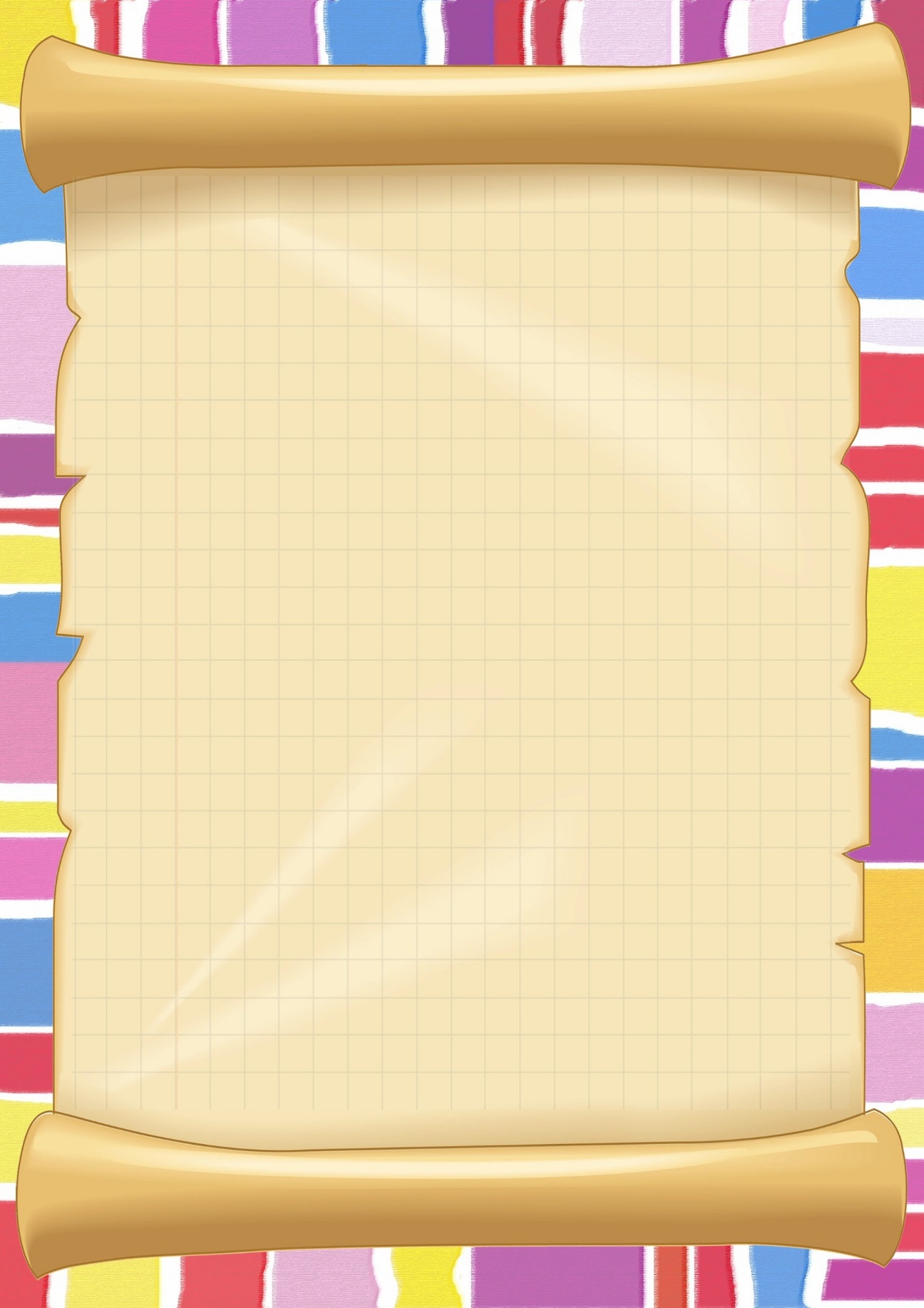 Ход игры:
Дорогие родители, предложите ребенку поиграть. Загадайте им загадку:
				Растут на макушке
				Длинненькие ушки.
				Он хоть и мальчишка,
				А такой трусишка!
				Ну-ка угадай ка,
				Как зовется?... (Зайка)
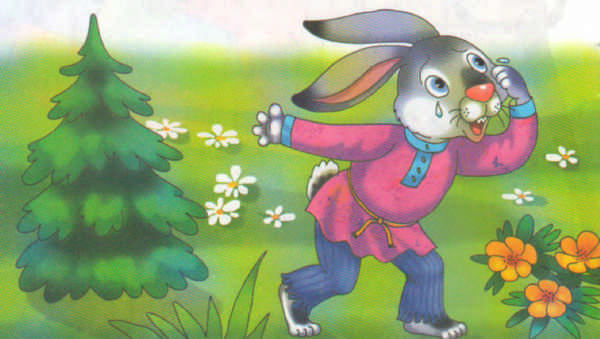 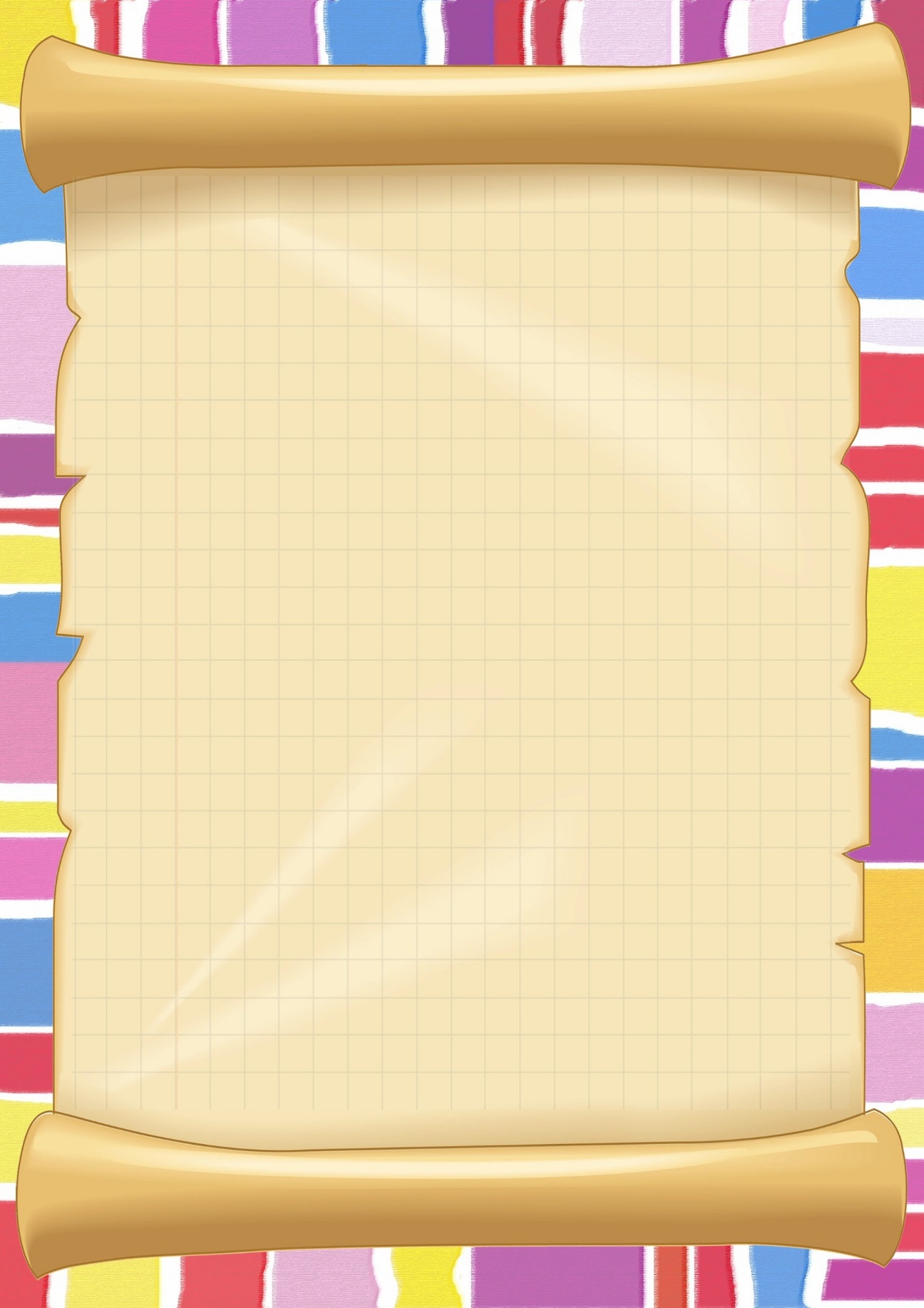 Родители: «Правильно. Это Зайка. Только он, почему-то грустный».
				Плачет Зайка на полянке,
				По своей тоскует маме.
				Он за бабочкой погнался,
				Заблудился, потерялся.
				Не найдет теперь домой
				Он тропы в глуши лесной.
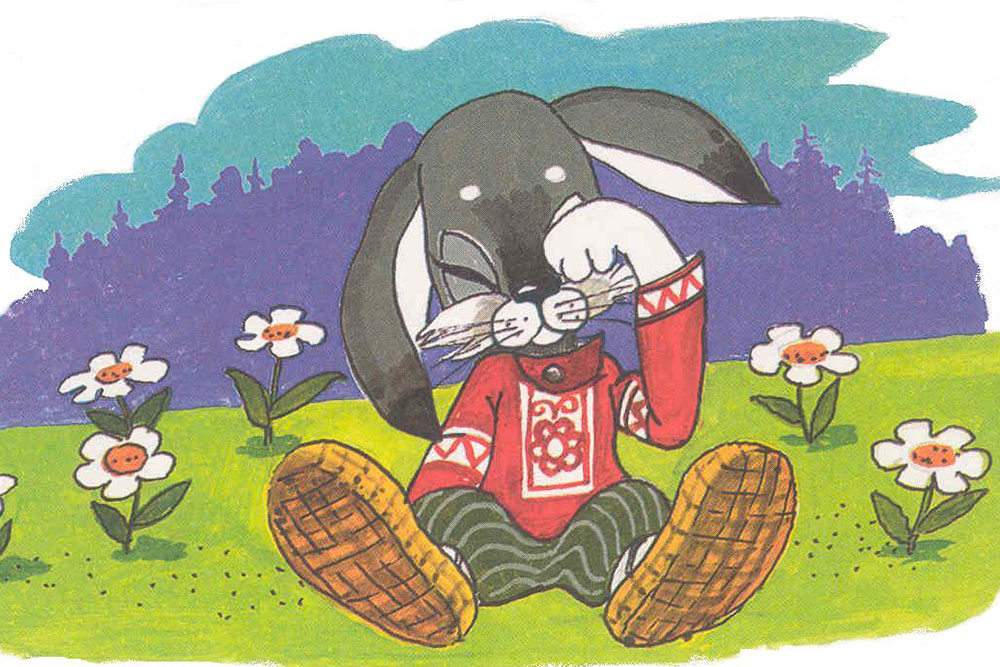 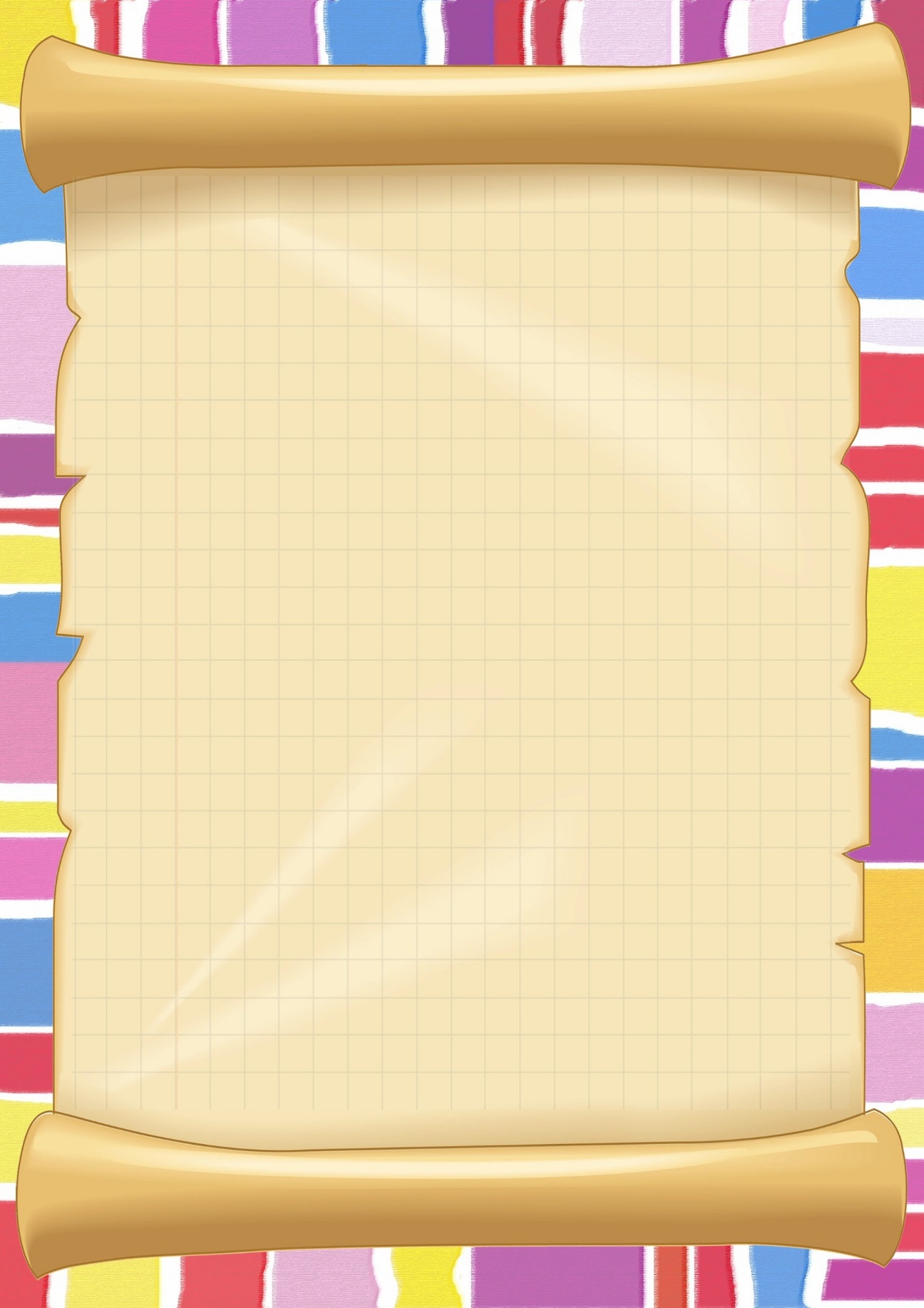 Родители: 
- Что же делать? Надо помочь Зайке вернуться домой. 
- Поможем? 
- Давай с тобой подумаем каким должен быть домик Зайки?
 (примерный ответ ребенка: красивый, теплый, уютный и т.д.)
 Из чего состоит домик? (попросите ребенка показать и назвать части дома: стены, окна, крыша, дверь).
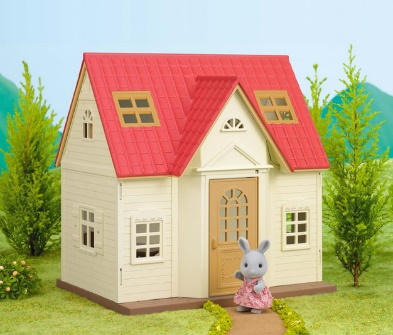 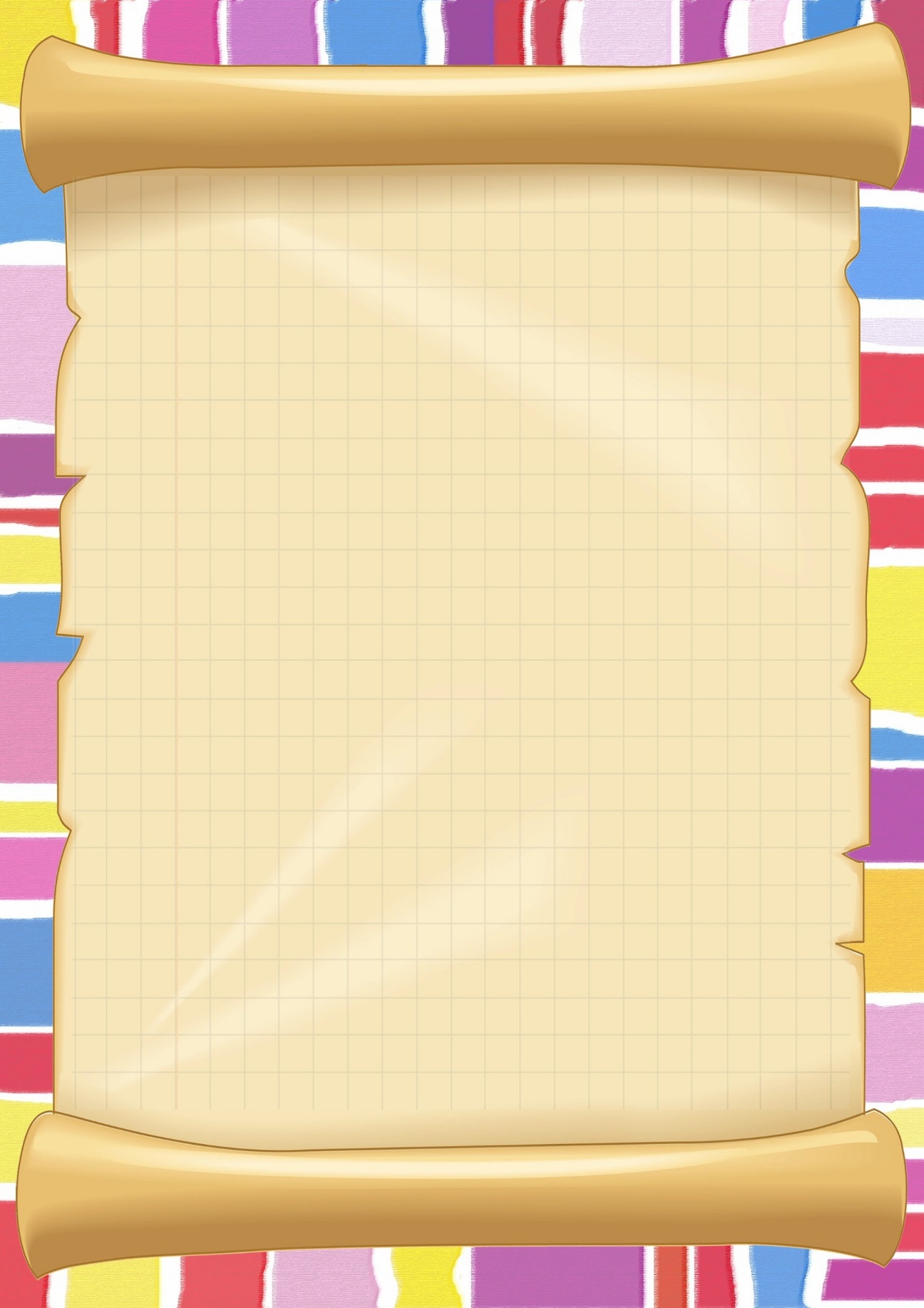 Внимательно рассмотрите с ребенком варианты построек домиков на образцах и выясните, какой домик ему нравится больше. Покажите как нужно его строить. Можете придумать с ребенком свой вариант постройки.
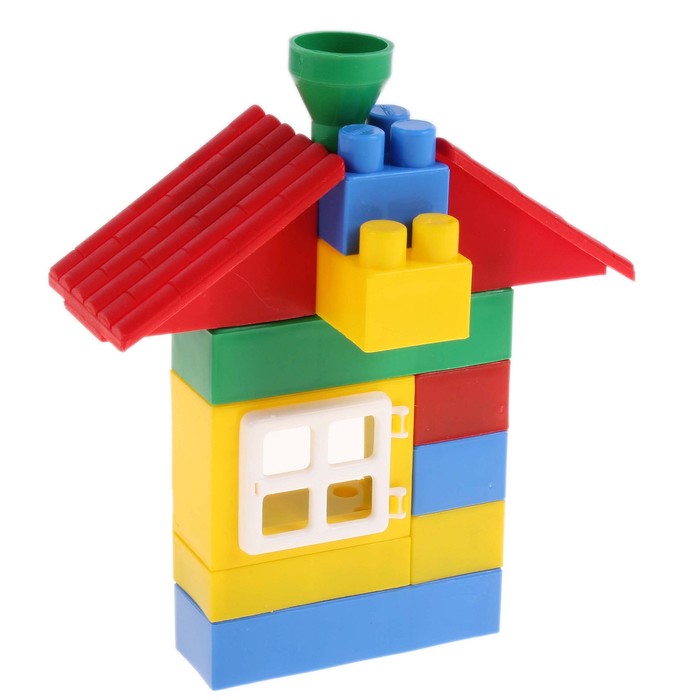 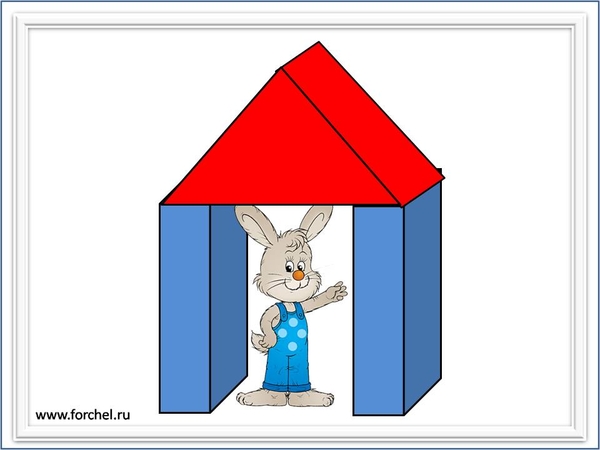 1
2
3
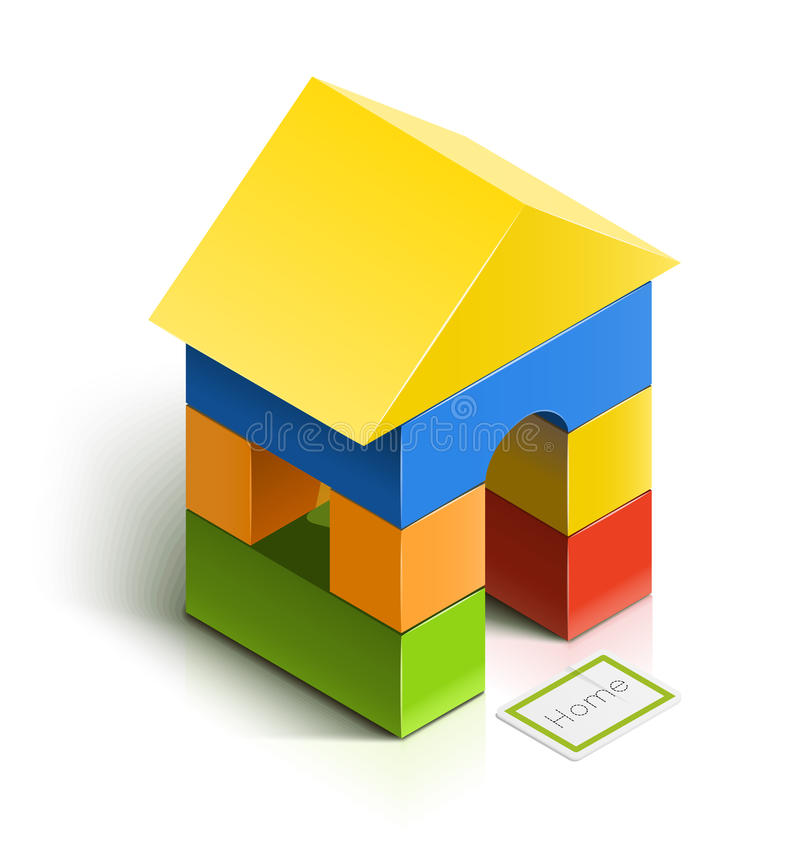 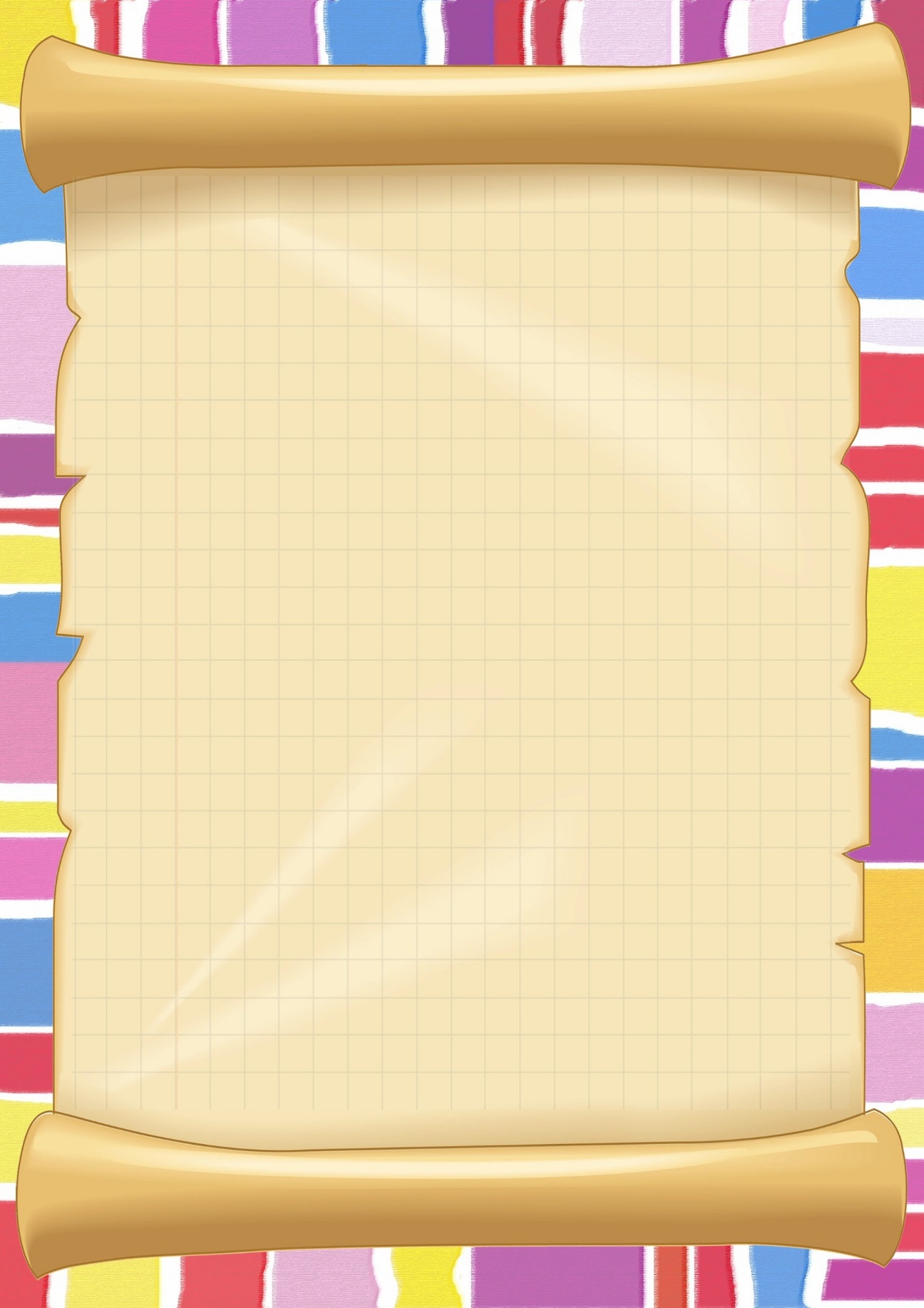 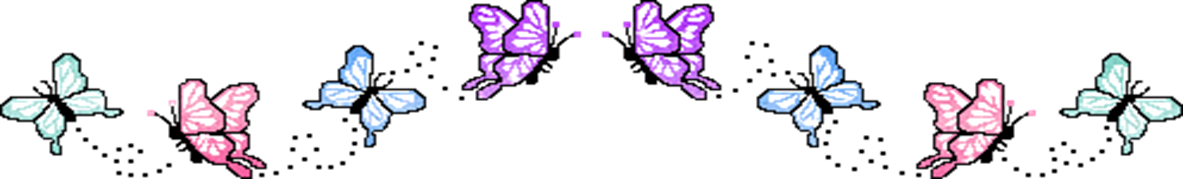 Предложите ребенку приступить к постройке.
По ходу конструирования задайте ему вопросы:
- Для кого ты строишь дом?
- Какого цвета  детали?
- Какую часть дома ты строишь?
После того, как вы с ребенком 3-4 минуты поиграли с конструктором, похвалите его, предложите отдохнуть и проведите игру «Зайка серенький сидит». Она хорошо знакома детям.
Эту игру можно найти в занятии  музыкального  руководителя,  которое мы вам присылали.
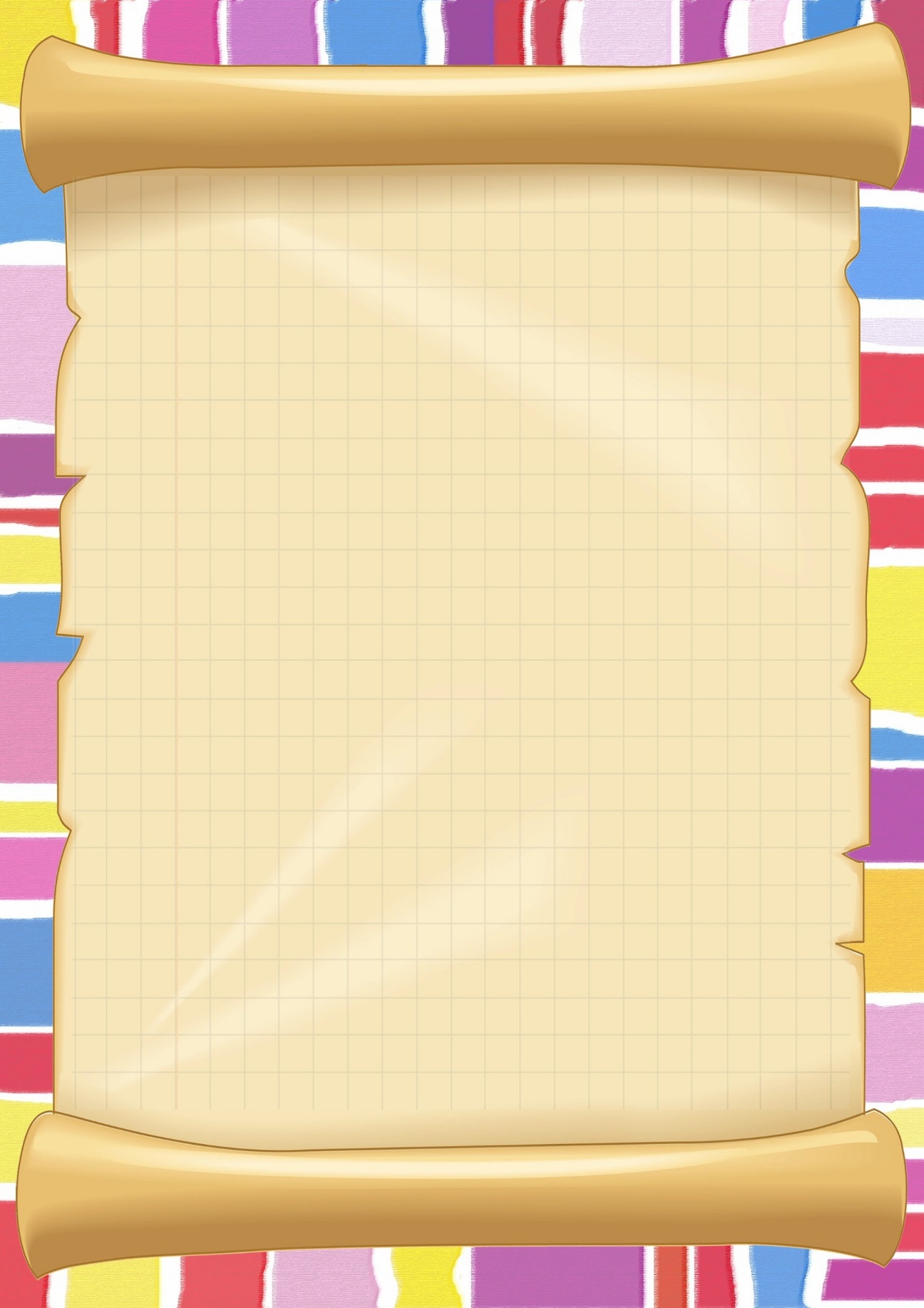 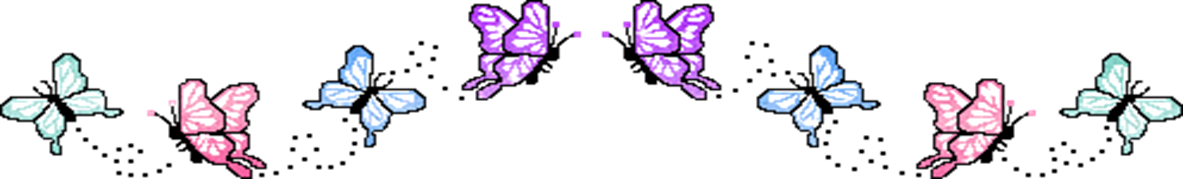 Игра
Зайка серенький сидит
И ушами шевелит. 
Вот так, вот так               (Делают руками ушки на голове
Он ушами шевелит.          и ими шевелят)
Зайке холодно сидеть
Надо лапочки погреть. 
Вот так, вот так
Надо лапочки погреть.    (Хлопают в ладоши)
Зайке холодно стоять
Надо зайке поскакать. 
Вот так, вот так
Надо зайке поскакать.      (Прыгают как зайчики)
Волк зайчишку испугал.    
Зайка прыг и убежал.        (Убегают к своим домикам)
	После игры похвалите детей, спросите, понравилось ли им играть.  Затем продолжайте конструировать. Сопровождайте игру беседой и не забывайте хвалить ребенка.
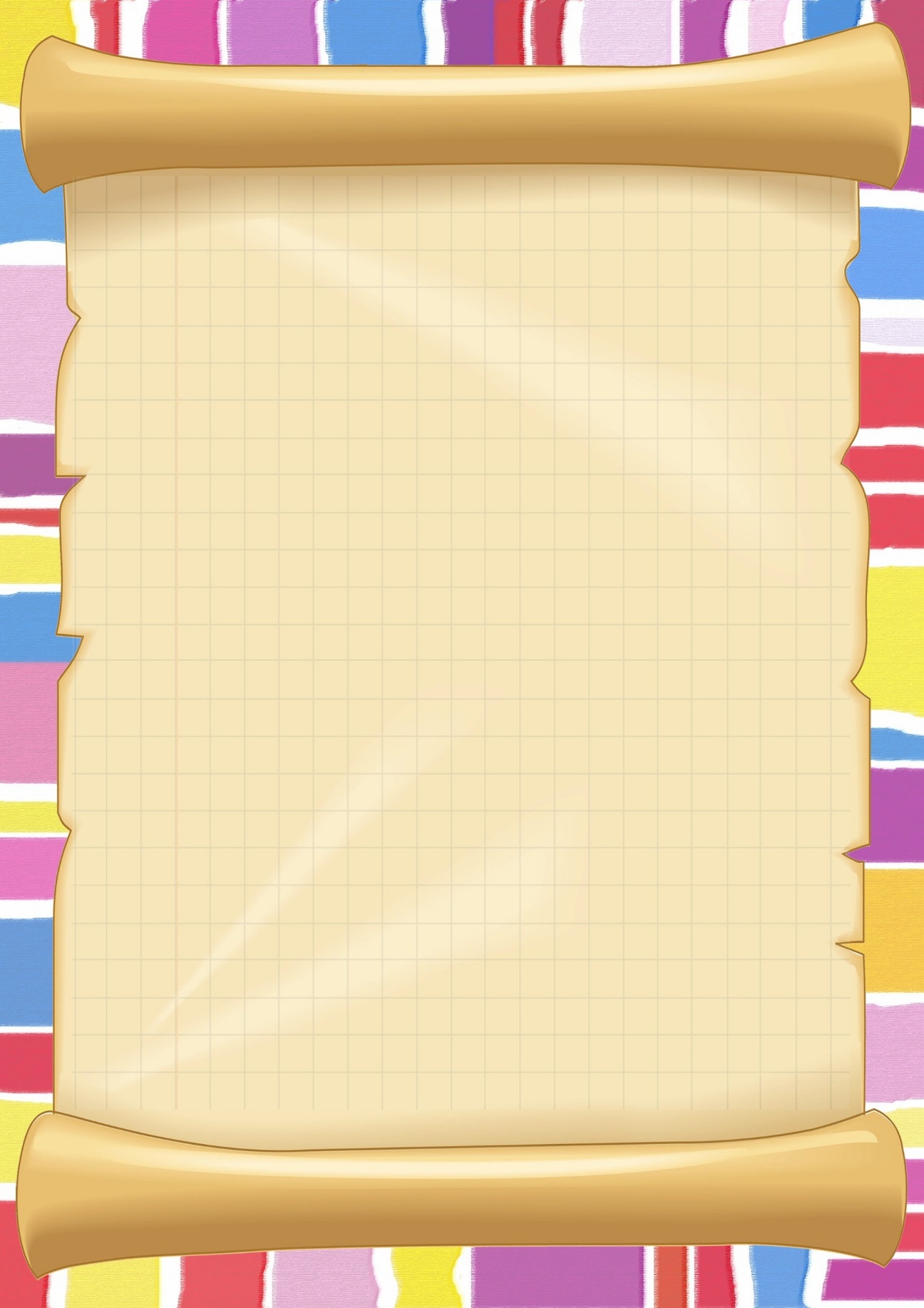 После окончания работы не торопитесь разобрать постройку и убрать конструктор на место.  Обратите внимание ребенка на домик. Еще раз спросите, для кого его построили. Не забудьте похвалить малыша и предложите обыграть ее, используя  Зайку и другие мелкие игрушки, которые имеются у вас дома.
	В свободное время почитайте детям сказку «Заюшкина избушка».
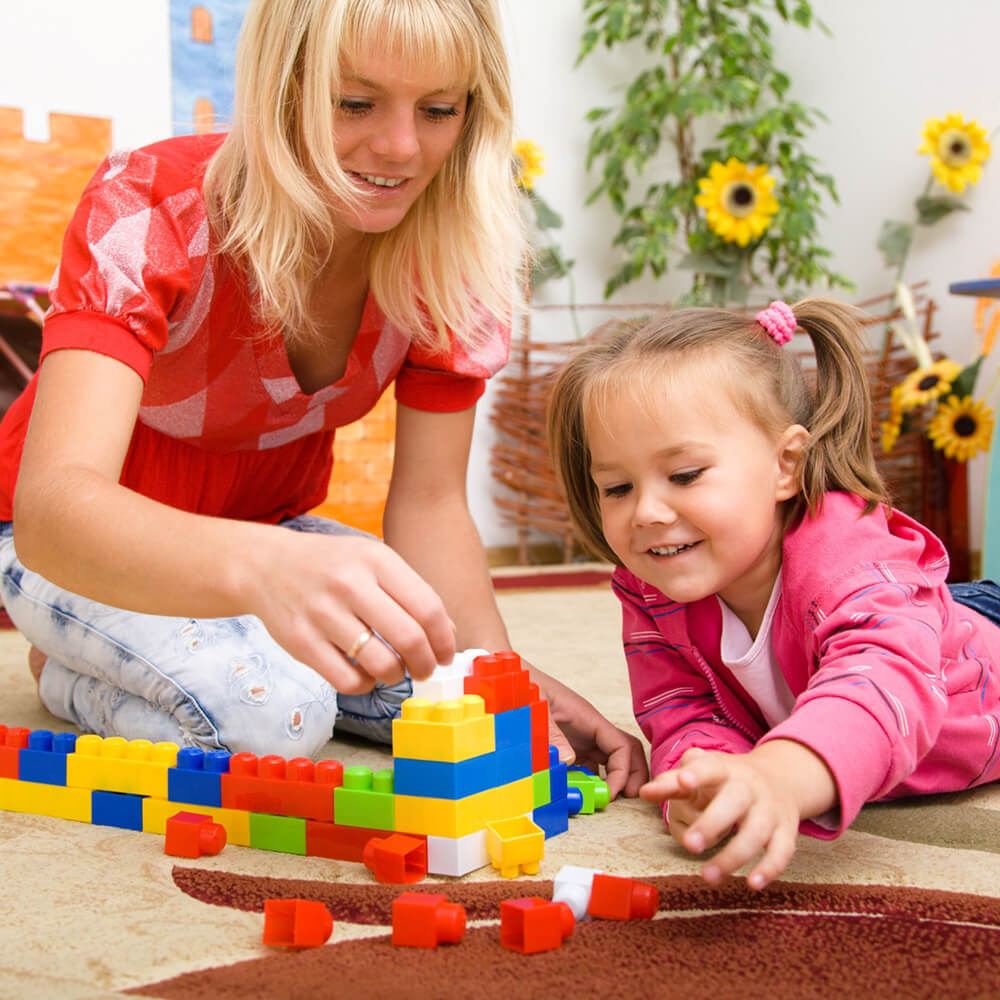 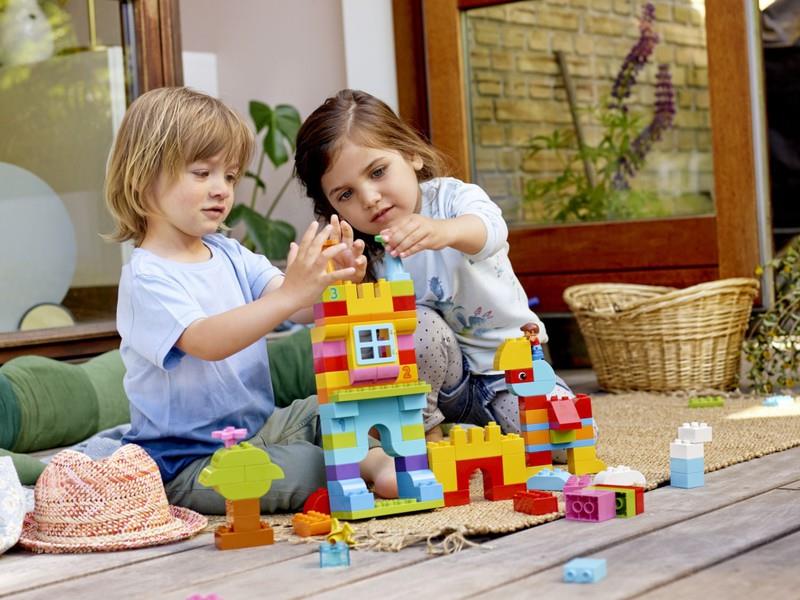 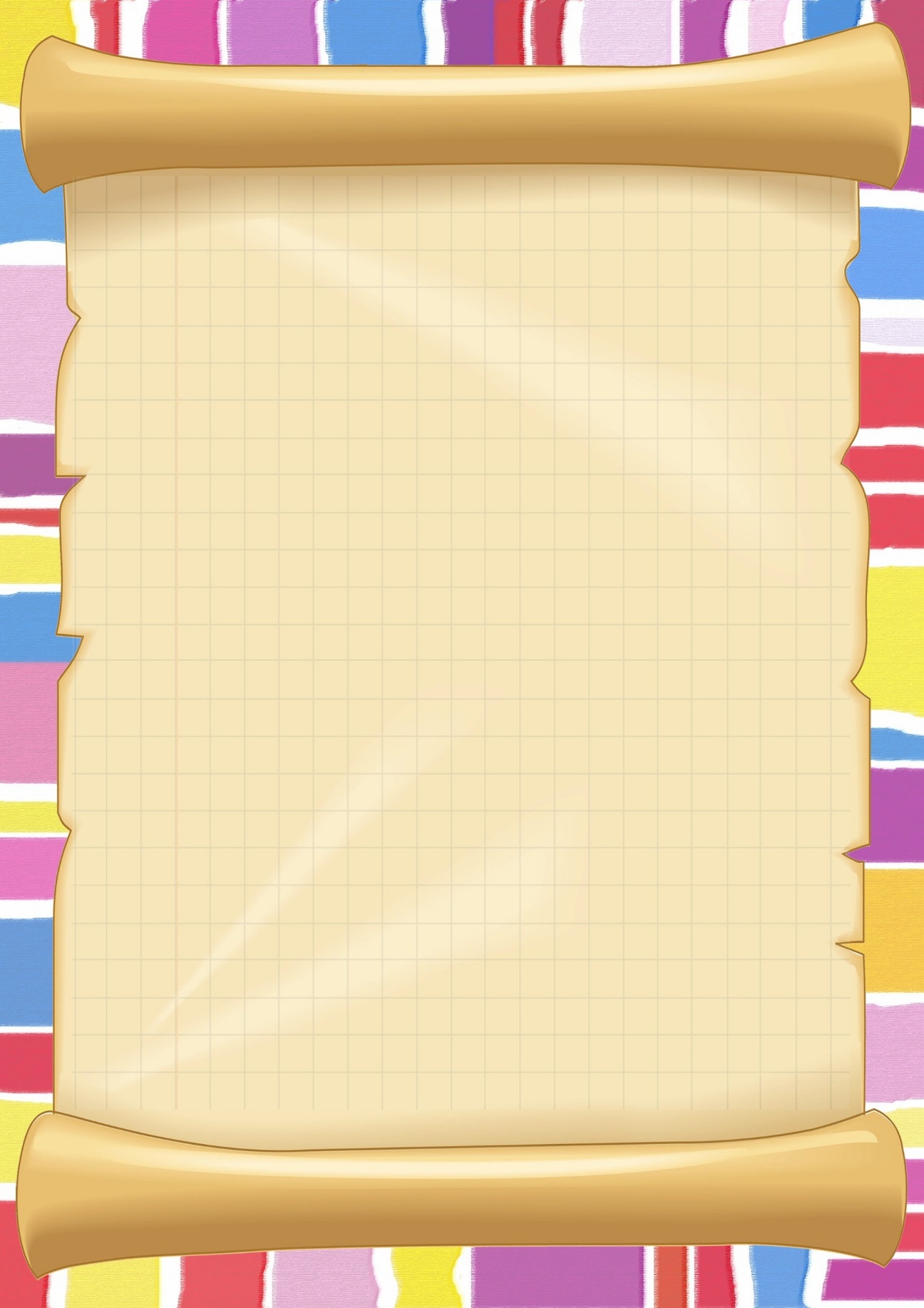 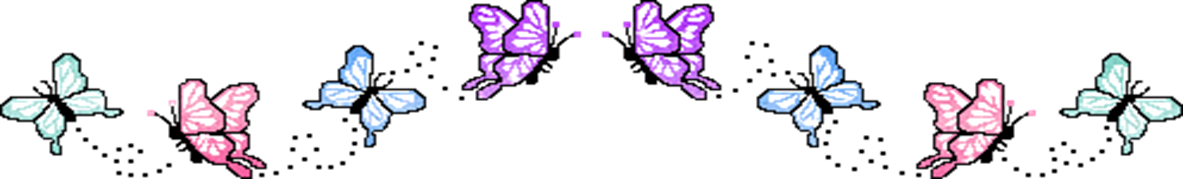 Молодцы !!! 
Мы уверены, что у вас все отлично получилось. Зайка очень рад, что у него такой красивый и уютный  дом. 
Спасибо за участие!
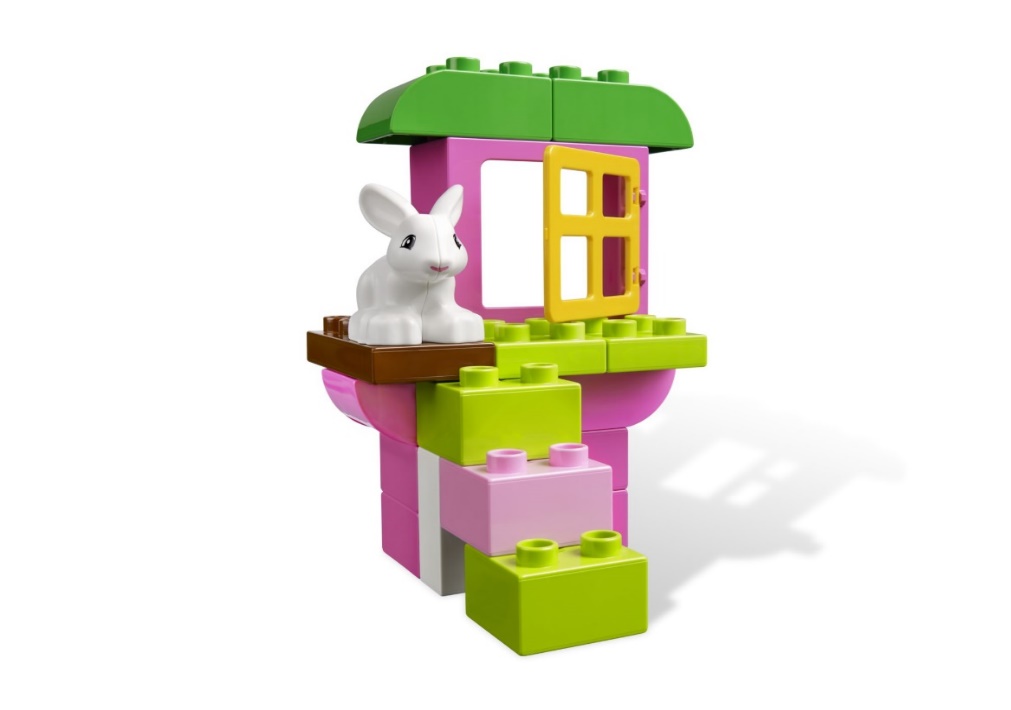 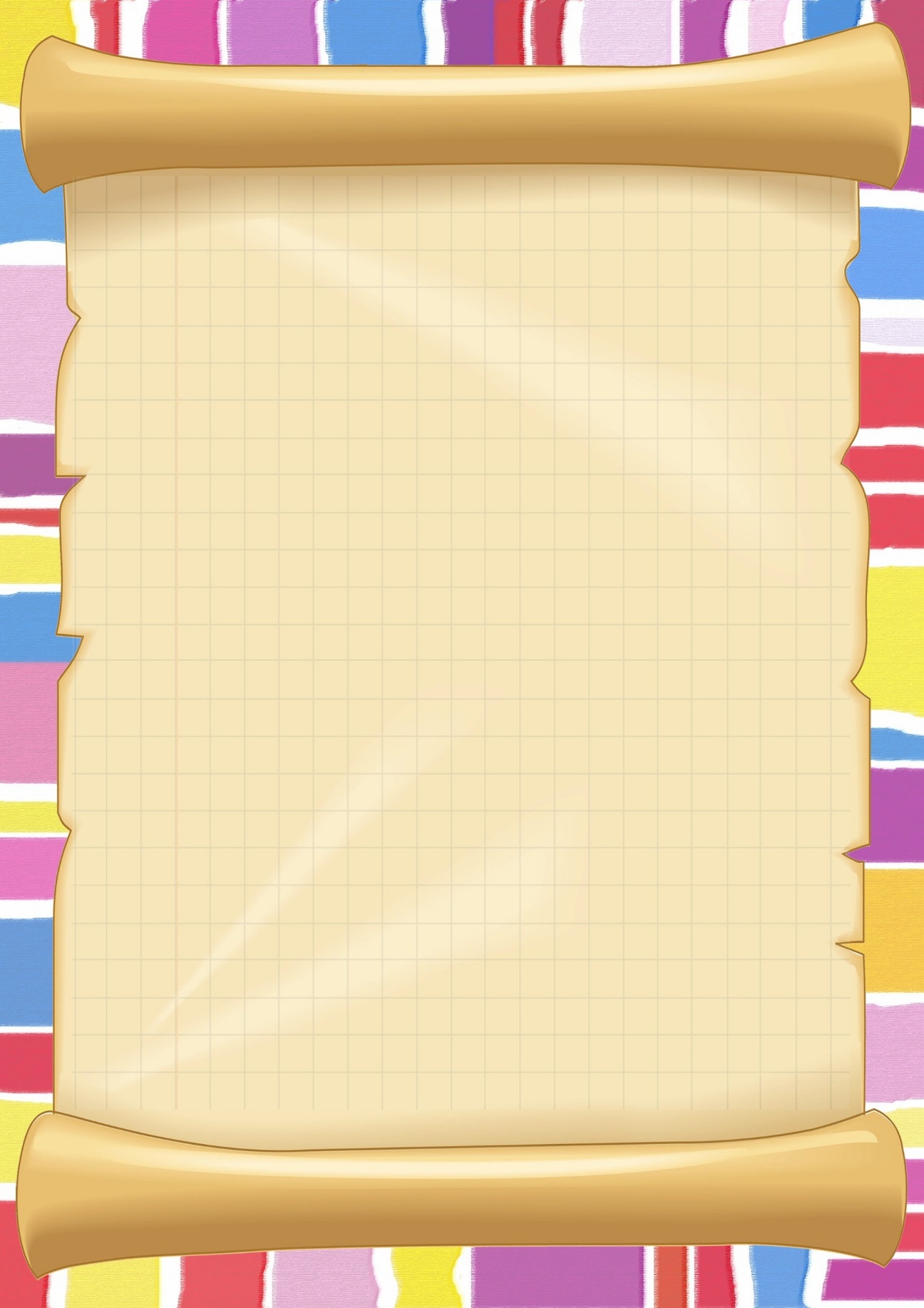 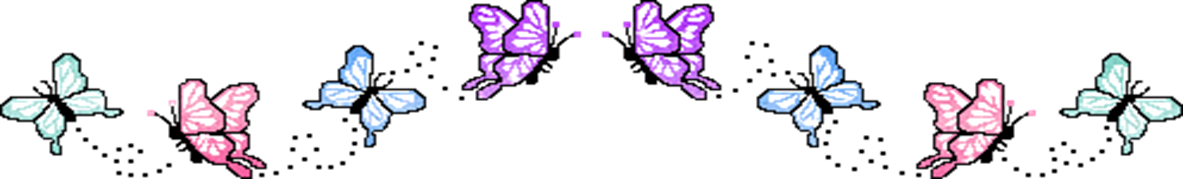 Уважаемые родители, дорогие дети!Берегите себя и своих близких!Будьте здоровы! 
До скорой встречи! 
Мы очень скучаем!!!
Ваши воспитатели.
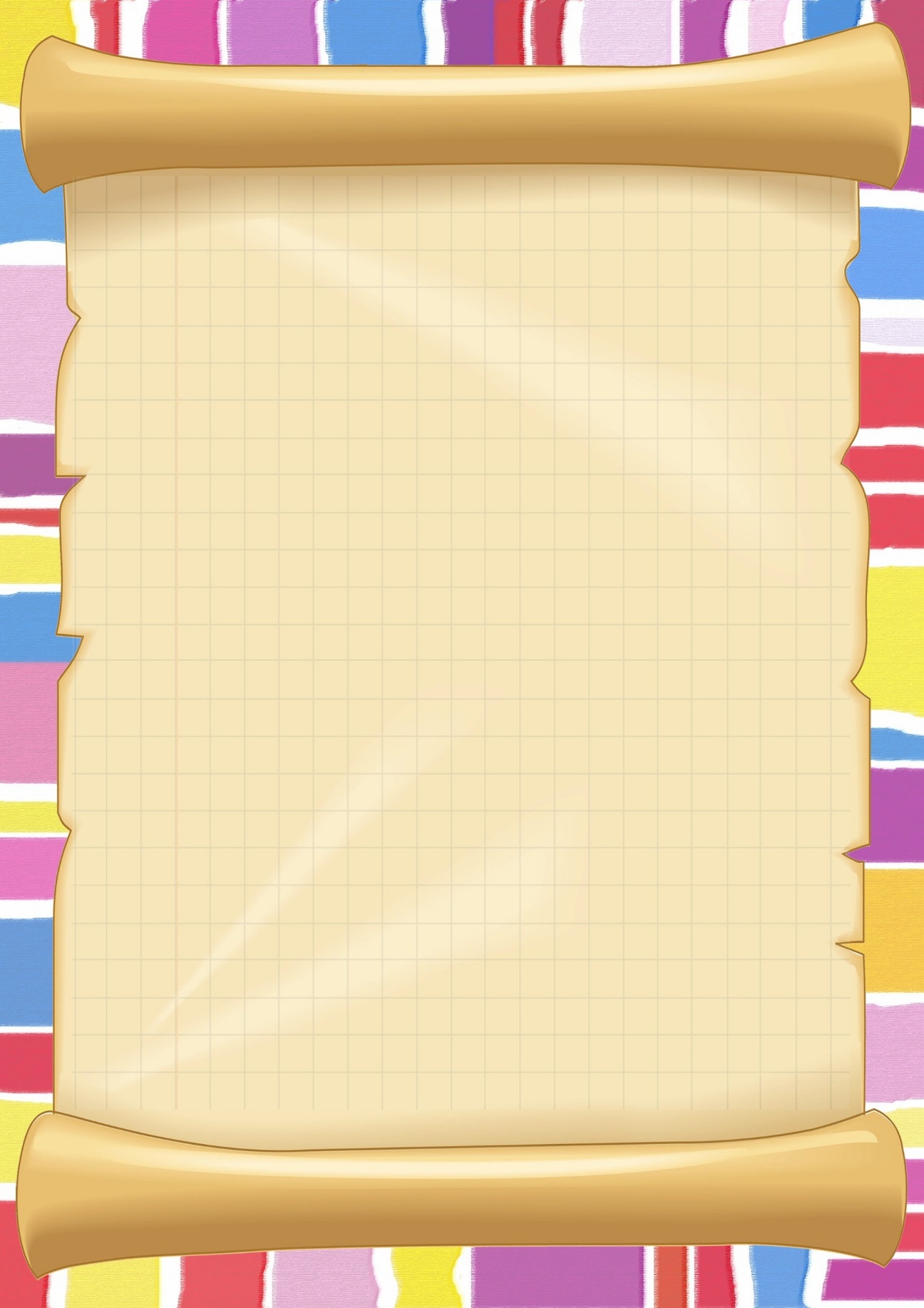 Включите приложение и предложите ребенку потанцевать вместе с Зайкой